جامعة بنها- كلية الآداب - قسم الإعلامالفرقة الرابعة – المادة: إخراج صحفى متقدم المحاضرة السادسة
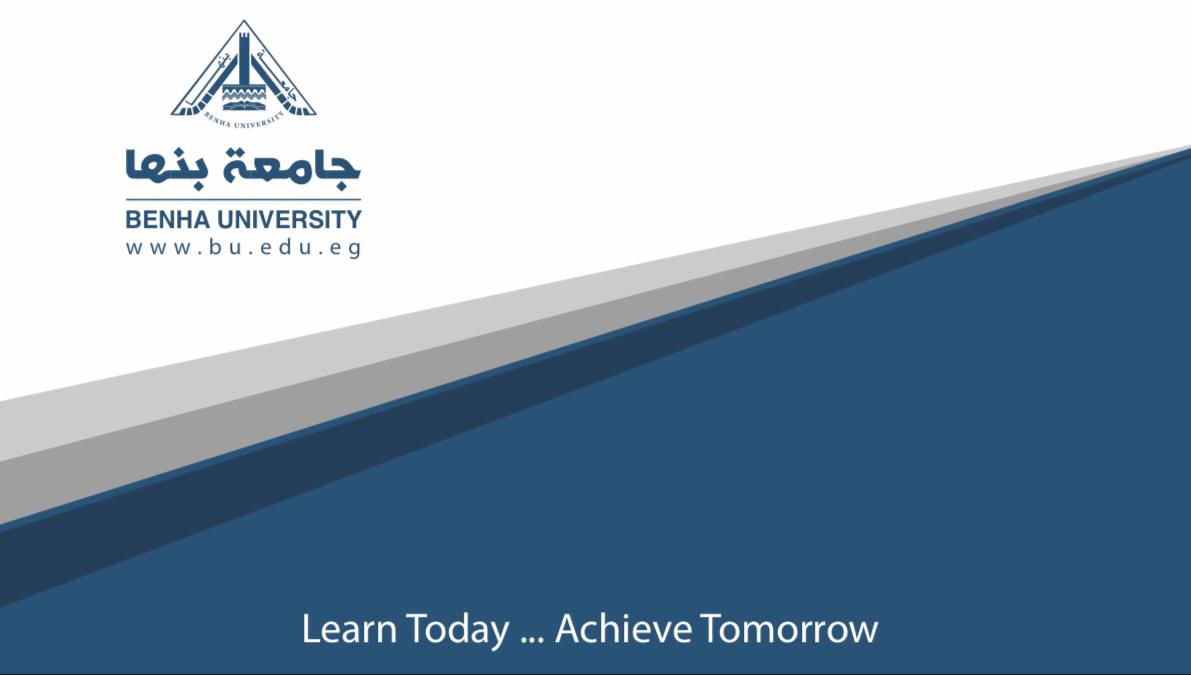 إعداد:
الدكتور: فتحى ابراهيم
العناوين الرئيسية:
تتيح المجلة إمكانية استخدام خطوط للعناوين الرئيسية فى موضوعات الملف مختلفة عن الخط المستخدم فى العناوين الرئيسية للموضوعات داخل صفحات المجلة وهى ميزة يمكن أن تتاح للملفات فى الصحف لكن بدرجة أقل من المجلة فلأن المجلة تعتمد فى تصميمها على الإبهار فى عملية العرض أكثر من الصحيفة فيمكن أن نستخدم نوع خط مختلف للعناوين الرئيسية بالموضوعات داخل الملف عنها فى الموضوعات داخل الصفحات العادية بالمجلة
العناوين التمهيدية والعناوين الثانوية:
ما ينطبق على العناوين الرئيسية بموضوعات الملف يمكن أن يؤخذ به فى العناوين التمهيدية وكذلك العناوين الثانوية مع الأخذ فى الاعتبار أن العناوين الثانوية تكون أصغر حجما من العناوين الرئيسية لذلك وجب على المخرج الصحفى عند استخدامه نوع خط للعنوان الثانوى مختلف عن خط العناوين الثانوية بصفحات المجلة أن يكون الخط المستخدم ذو تصميم بسيط لا يحمل كثيراً من الزخرفة وإلا يكون ذو تصميم معقد أو مبالغ في معالجة الحرف بيحث يبدو غير واضح
الماكيت الأساسى للمجلة ( Master maket  )
يمثل الماكيت الأساسى للصحيفة أو المجلة الشخصية المميزة للمطبوع وبها يستطيع القارئ أن يتعرف على مطبوعته ويمكننا القول أن الماكيت الأساسى للمجلة يمكن أن يتم توظيفه بشكل يتناسب مع صفحات الملف فمن الممكن أن تتحرك فيه بعض العناصر التيبوغرافية المكونة له من الموضع المعتاد أن يراه فيه القرائ إلى موضع آخر يكون أكثر ملائمة لشكل صفحات الملف وأيضاً يمكن أن يتم تكبير أو تصغير بعض من تلك العناصر التيبوغرافية لتكون أكثر ملائمة لماكيت الملف
لوجو الملف.
الملفات المنشورة فى المجلات غالباً ما تحتوى على لوجو أو موتيفة تميز صفحات الملفات وتكون أداة ربط لتلك الصفحات واللوجو هو عبارة عن شعار مكون من مزيج من الصورة وشعار لفظى" عنوان الملف" وفى بعض الأحيان يكون الشعار الفظى فقط أو شعار مرئى فقط ونحن لا نفضل ذلك لأن الشعار او موتيفة الملف كلما كانت مزيج من الإثنين معاً كان أكثر جذباً لبصر القارئ وأكثر قدرة على التذكر فالمعروف أن مخ الإنسان ينقسم إلى نصفين الأول خاص بقراءة المواد المكتوبة والنصف الثانى خاص بقراءة وتصفح الصور المنشورة،  وكلما استخدم القارئ نصفي المخ كلها زادت درجة استيعابه وتذكره لما يقراءه أو يراه
المقدمات 
من الممكن أن تعالج مقدمات موضوعات الملف بشكل مختلف عن معالجة مقدمات الموضوعات بالمجلة وذلك من حيث نوع الخط وحجمه  فيمكن استخدام أنواع مختلفة لخط المقدمات فى الملفات مغاير لخط المقدمات فى الموضوعات داخل المجلة مع مراعاة عدم تغيير نوع خط المقدمات من مقدمة لأخرى داخل الملف أي على المخرج مراعاة أن تكون المقدمات بنفس الخط المستخدم فى عمل مقدمات الملف وينطبق ذلك أيضاً على حجم الحروف والتى يفضل أن تكون بحجم واحد من مقدمة لأخرى.
الصور : 
للمخرج حرية أن يختار معالجة مميزة للصور الخاصة بموضوعات الملف وأن يطبق تلك المعالجة على صور الملف بشرط ألا تؤثر على وضوح الصور فتطمس جزء من الصورة باختيار قطع ما للصور يناسب بعض الصور ولا يتناسب البعض الأخر كأن يختار المخرج الصحفى شكل "المعين" للصور أو "متوازى الأضلاع" والذى من الممكن أن يخفى أجزاء من الصورة لذلك على المخرج الصحفى أن يراعى ذلك أو أن يختار تأثير ما على الصور من خلال برنامج Photoshop   لا يؤثر على رؤية الصورة ومصداقيتها.
خالص تحياتى